The Reign of Terror
The radical phase of Revolution
After Louis XVI and Marie Antoinette are  executed . . .
Other European kings and queens are angry.
Austria, Prussia, Spain, Portugal, Britain, and the Dutch were about to invade France.
The French still have no money
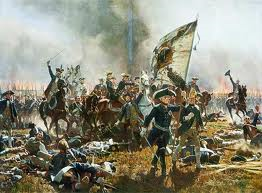 The Committee of Public Safety takes over
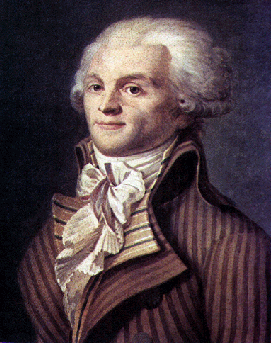 Robespierre is its head
Armies of sans-culottes rob peasants to feed the cities.
Drafted men into the army.
Their idea:
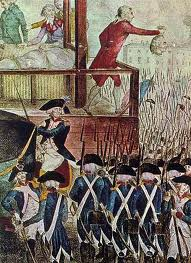 If you kill all the enemies of the Revolution, you will make a better France: a Republic of  Virtue
40,000 people are killed without trial
Most people killed were members of the Third Estate
Over 90% of the people killed were bourgeoisie and peasants
The revolution was intended to take privileges away from the 1st and 2nd Estates and give them to the 3rd.
The end
Robespierre’s death, by guillotine, ends the Reign of Terror.
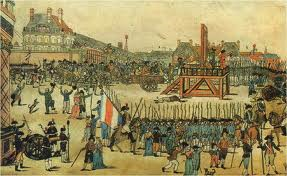